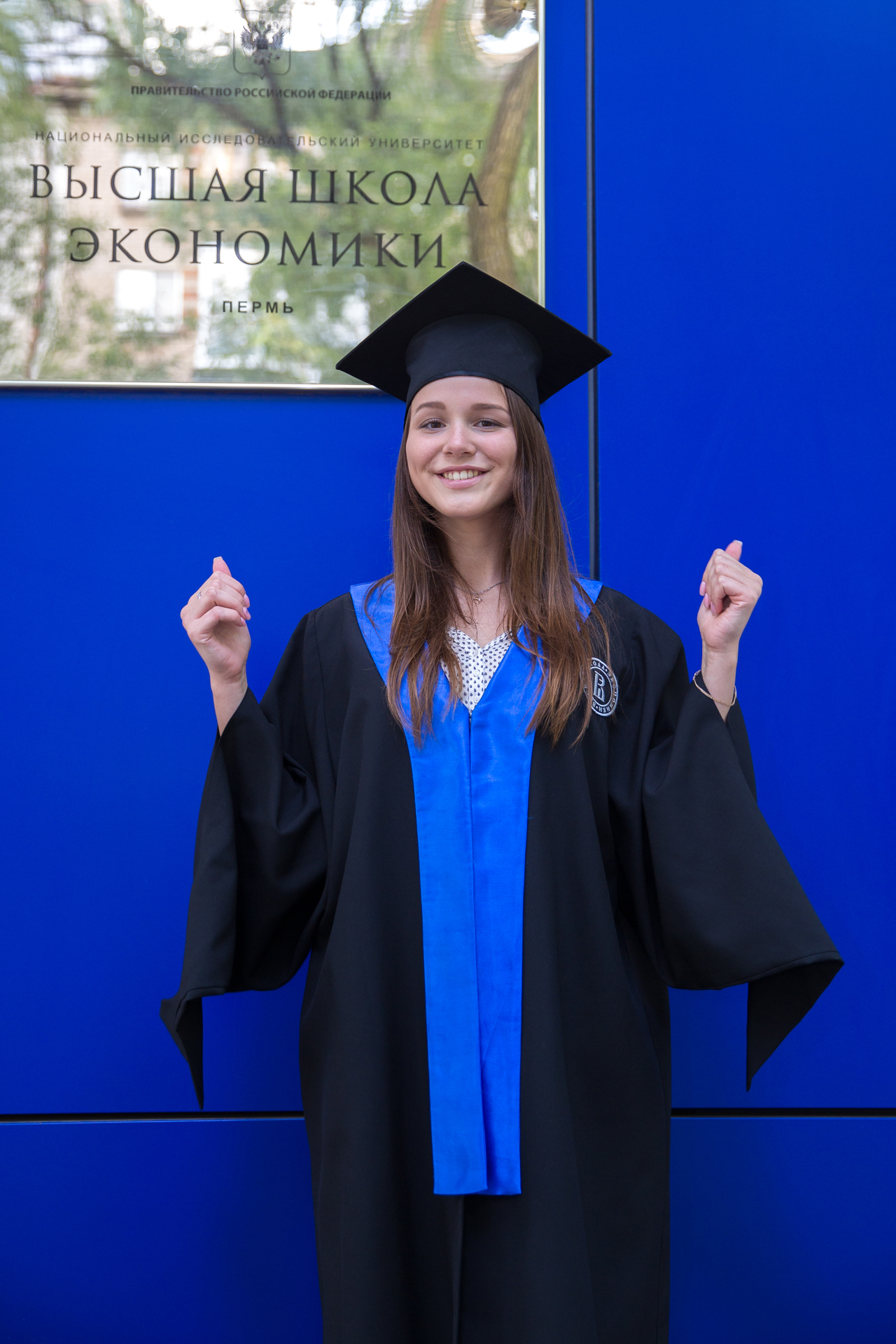 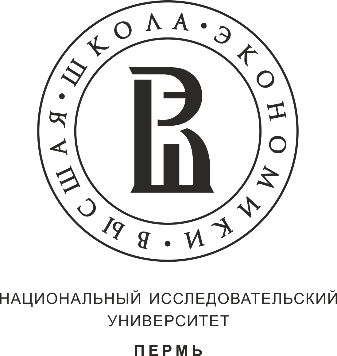 Программы для школьниковв 2020–2021 годахФакультет довузовской подготовкиНИУ ВШЭ – Пермь
Национальный исследовательский университет «Высшая школа экономики»
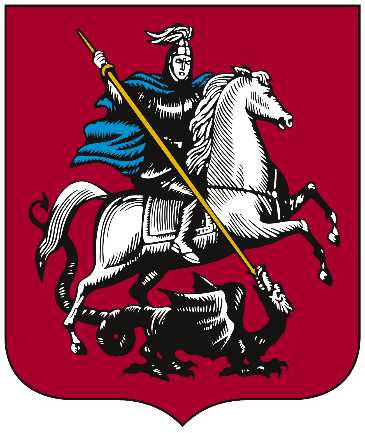 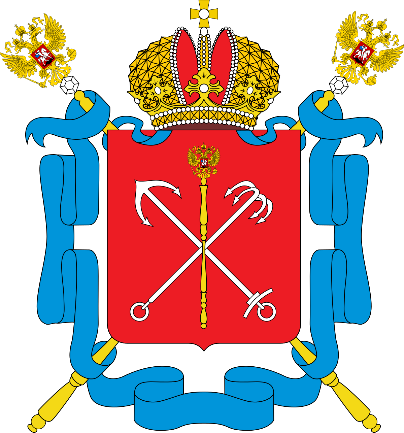 4 кампуса – единый университет
ТОП-10 ведущих вузов страны
ТОП-3 российских вузовпо качеству приёма, уровню зарплат выпускников и т.д.
Международные рейтинги:QS, ARWU, THE – ТОП-10 среди российских вузов
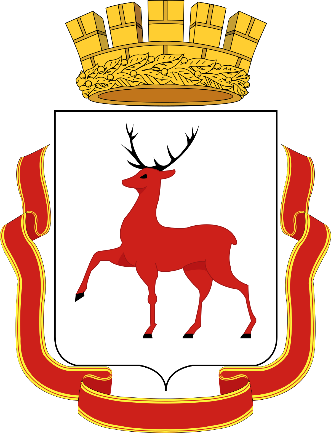 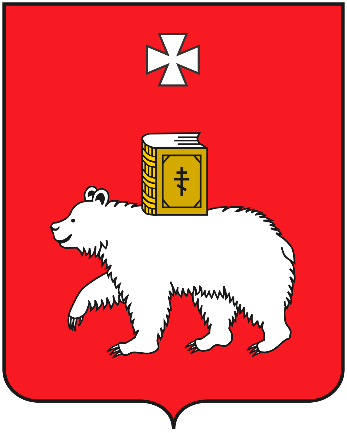 Пермский кампус НИУ ВШЭ
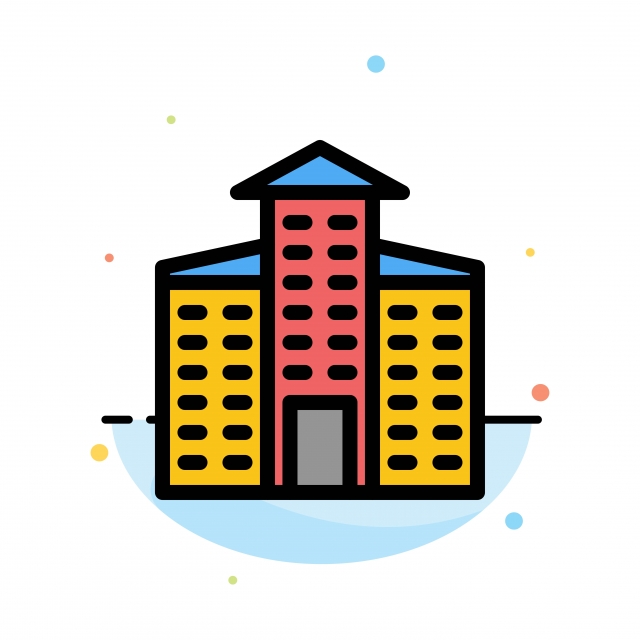 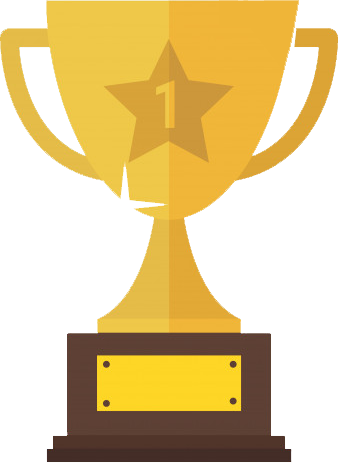 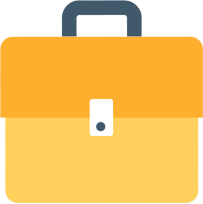 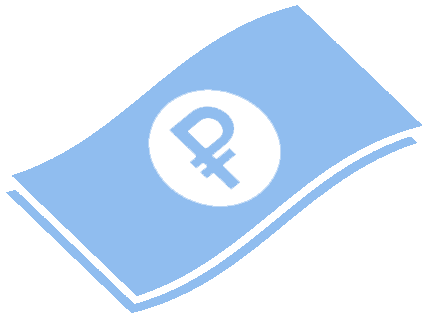 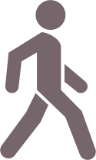 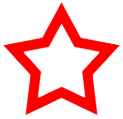 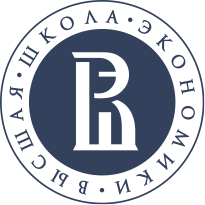 7 причин готовиться к экзаменам в Вышке
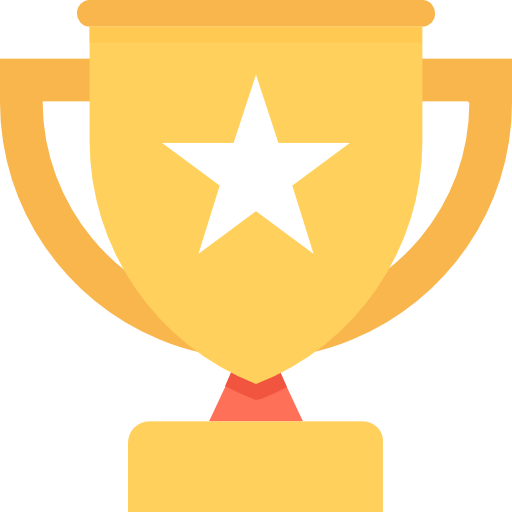 1. Высшая школа экономики давно зарекомендовала себя как одиниз лучших университетов России.
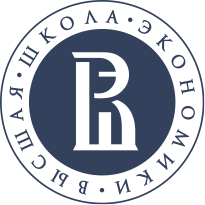 7 причин готовиться к экзаменам в Вышке
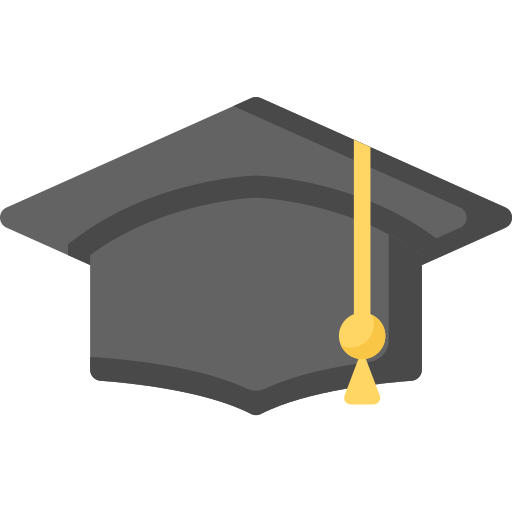 2. С вами будут работать преподаватели ВШЭ, сертифицированные предметные эксперты ОГЭ и ЕГЭ.
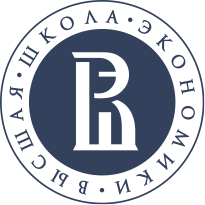 7 причин готовиться к экзаменам в Вышке
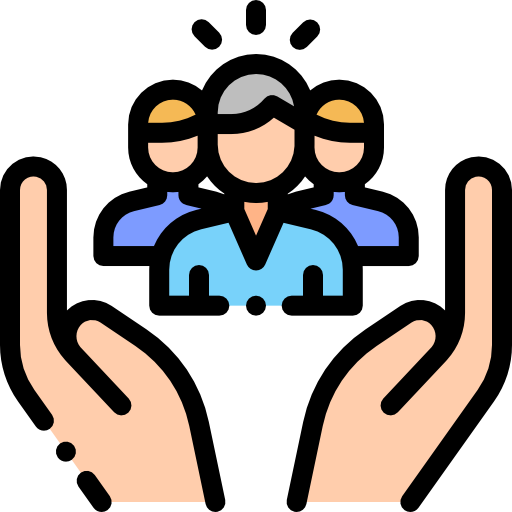 3. Мы работаем с каждым обучающимся индивидуальнодаже на групповых занятиях.
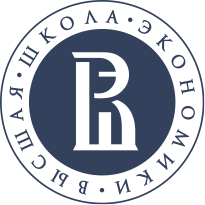 7 причин готовиться к экзаменам в Вышке
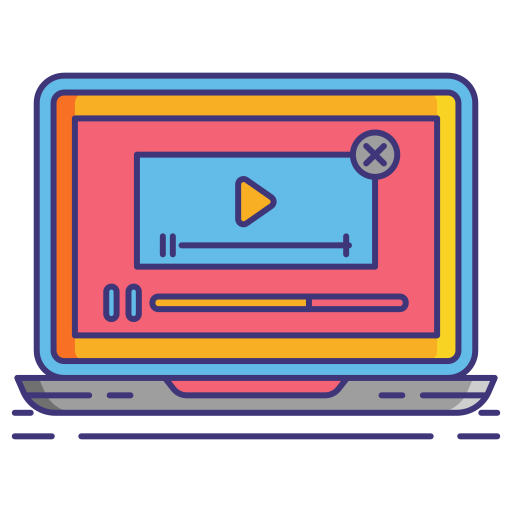 4. Готовиться к экзаменам с нами можно как очно, так и онлайн.
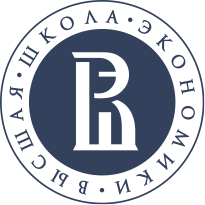 7 причин готовиться к экзаменам в Вышке
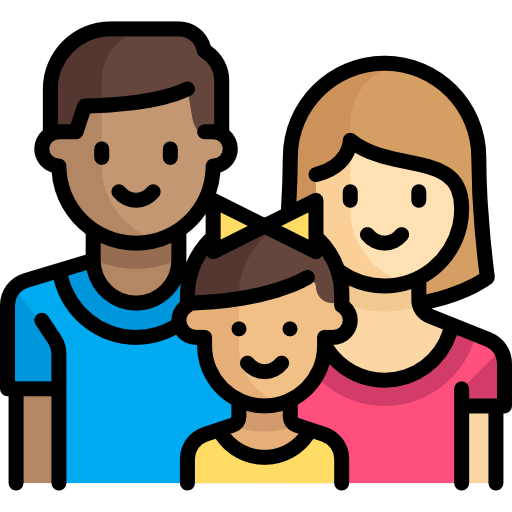 5. Мы поддерживаем регулярнуюсвязь с родителями, проводим системный мониторинг знанийнаших обучающихся.
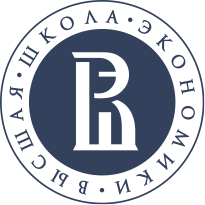 7 причин готовиться к экзаменам в Вышке
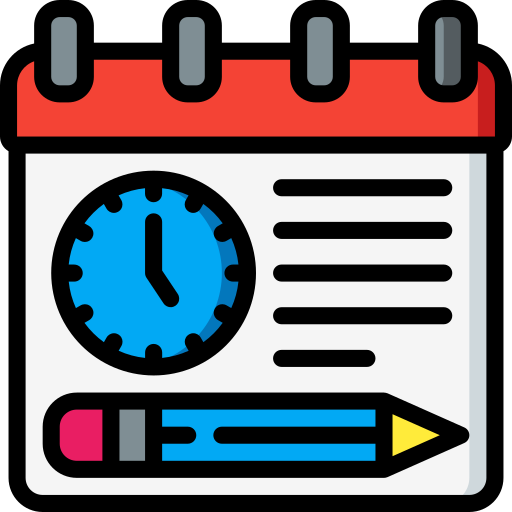 6. Вы можете оплачивать курсыкак целиком, так и в рассрочку.
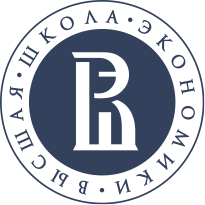 7 причин готовиться к экзаменам в Вышке
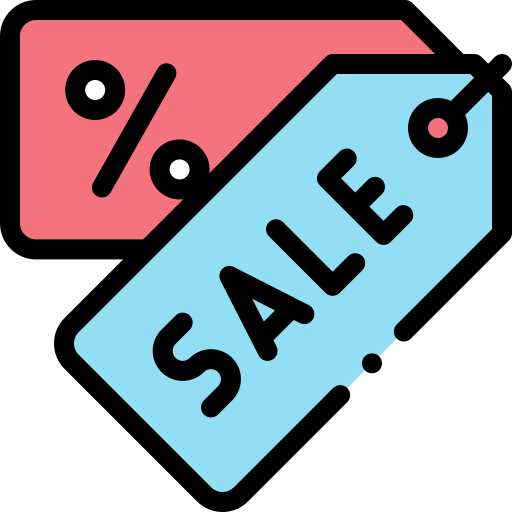 7. Вы получаете скидку 10%при бронировании курсовна 2020/2021 учебный годдо 1 июля.
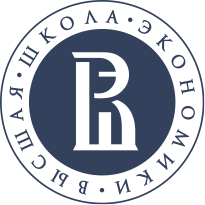 предметы
математика
английский язык
Русский язык
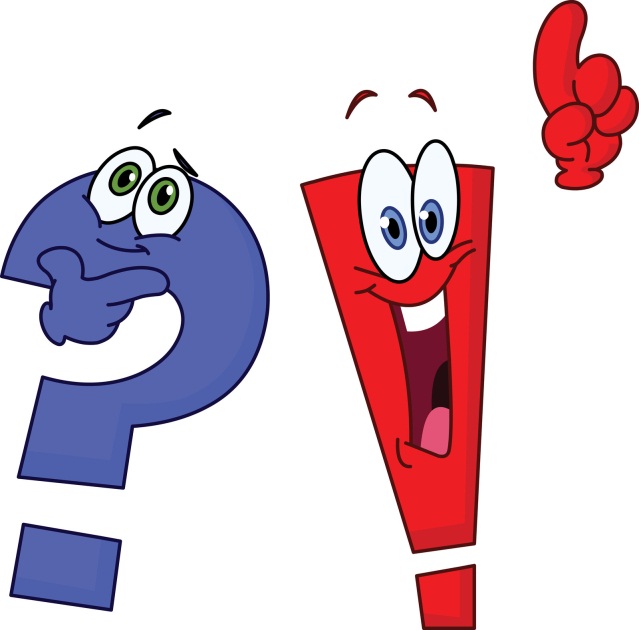 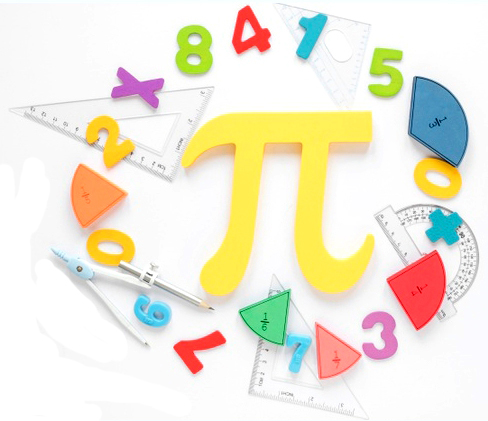 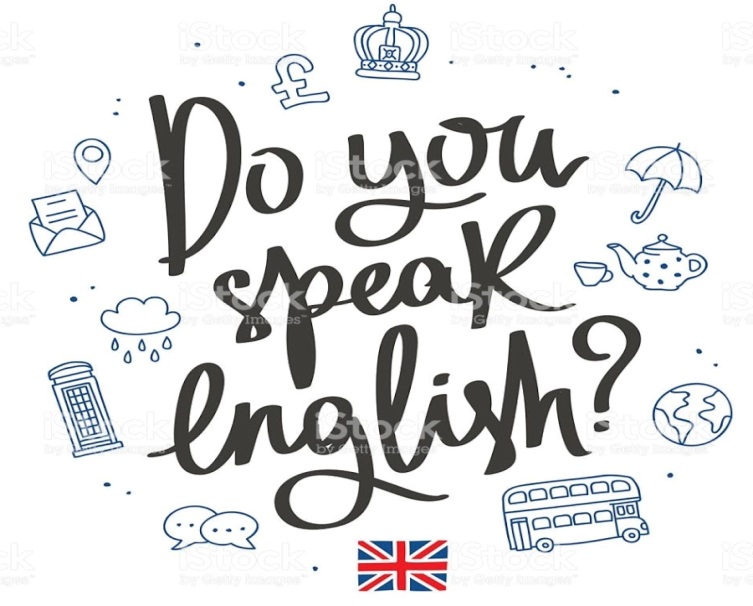 информатика
история
обществознание
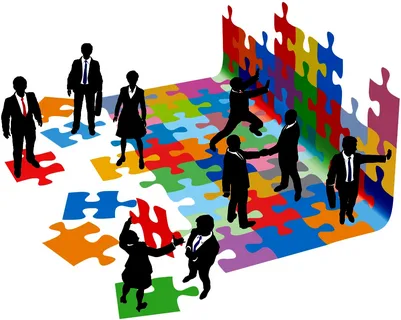 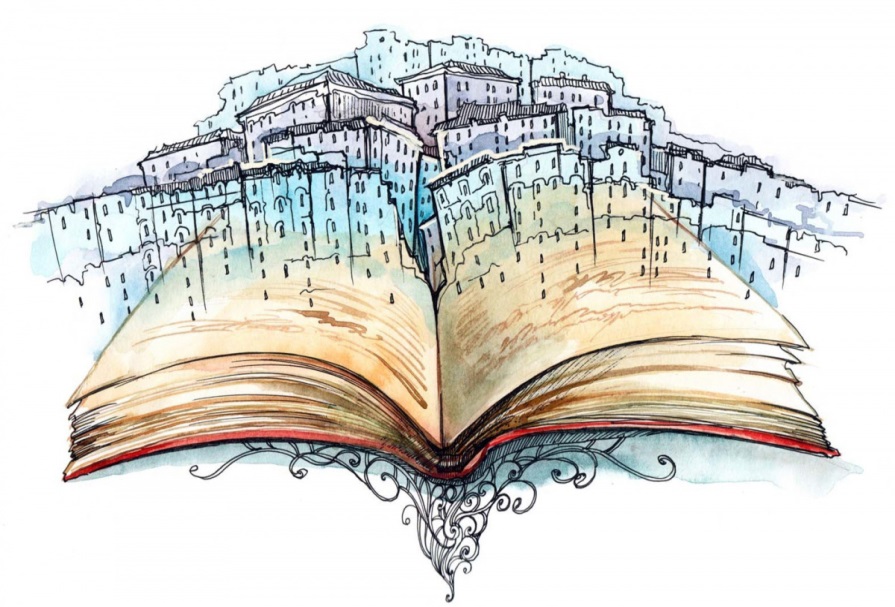 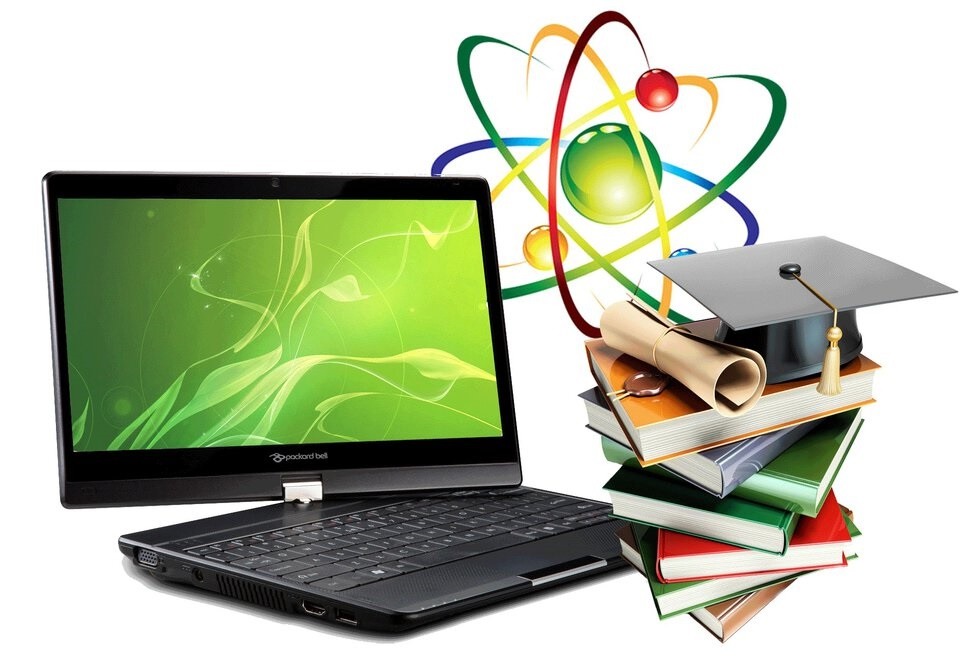 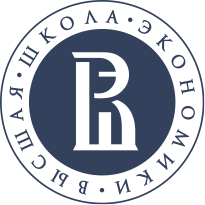 Программы на 2020/2021 учебный год
Курсы подготовки к ЕГЭ / ОГЭ очного формата
Онлайн-курсы подготовки к ЕГЭ 
Подготовительный курс для 11-классников по написаниюитогового сочинения в соответствии с критериями НИУ ВШЭ «Учимся писать!» 
Мастер-класс по подготовке к итоговому сочинению
Программа «Университетские классы»
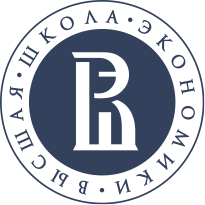 Курсы подготовки к ЕГЭ / ОГЭ: очный формат
Экспресс-курсы подготовки к ЕГЭ / ОГЭ: 4 месяца
Курсы подготовки к ЕГЭ / ОГЭ: 
8 месяцев
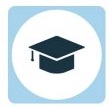 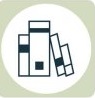 Отработка заданий в форматеЕГЭ / ОГЭ
Знать больше на профильном уровне
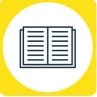 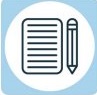 Пояснение сложных моментови заданий-«ловушек»
Детальная проработка всех заданий
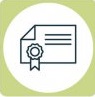 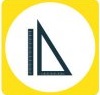 Скачок в уровне знаний в короткие сроки
Высокий результат
КУРСЫ подготовки к ЕГЭ 
10–11-е классы → 8 месяцев → очный формат
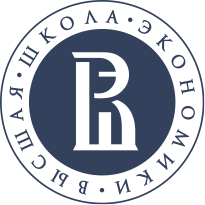 Начало обучения – 5 октября 2020 года
КУРСЫ подготовки к ОГЭ 
9-е классы → 8 месяцев → очный формат
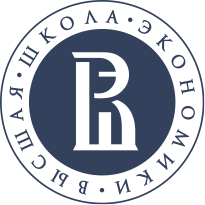 Начало обучения – 5 октября 2020 года
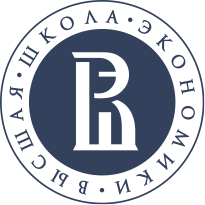 Как проходят курсы в очном формате?
Онлайн-КУРСЫ подготовки к ЕГЭ 
10–11-е классы
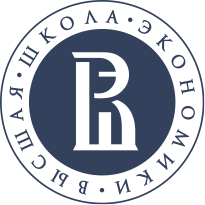 Онлайн-КУРСЫ подготовки к ЕГЭ 
10–11-е классы
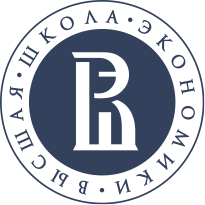 Занятия проходят на платформе «Онлайн-образование в НИУ ВШЭ»
Планирование онлайн-занятийна платформах Zoom, Webinar.ruи Microsoft Teams, план занятий размещенв личном кабинете (уведомленияо запланированном онлайн-занятии и его начале приходят на электронную почту)
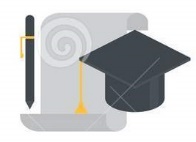 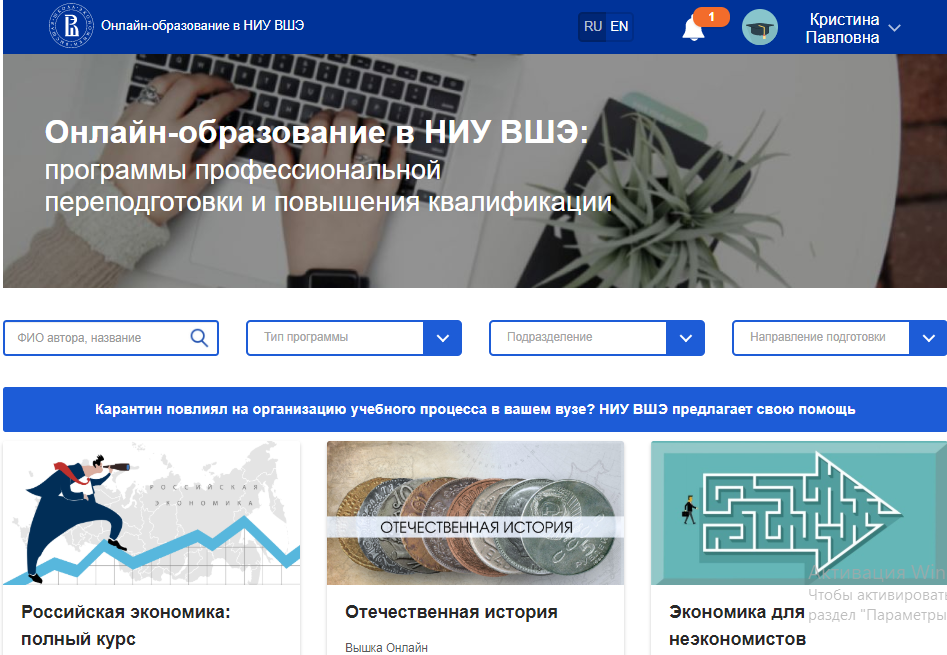 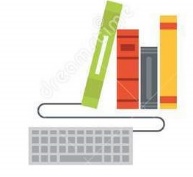 Теоретический материал (задания)
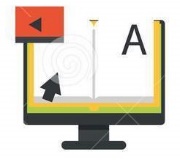 Системный мониторинг знаний обучающихся (регулярное тестирование)
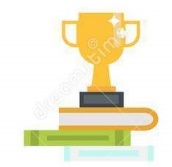 Журнал и отчет по оценкам каждого обучающегося
Онлайн-КУРСЫ подготовки к ЕГЭ 
10–11-е классы
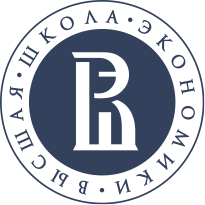 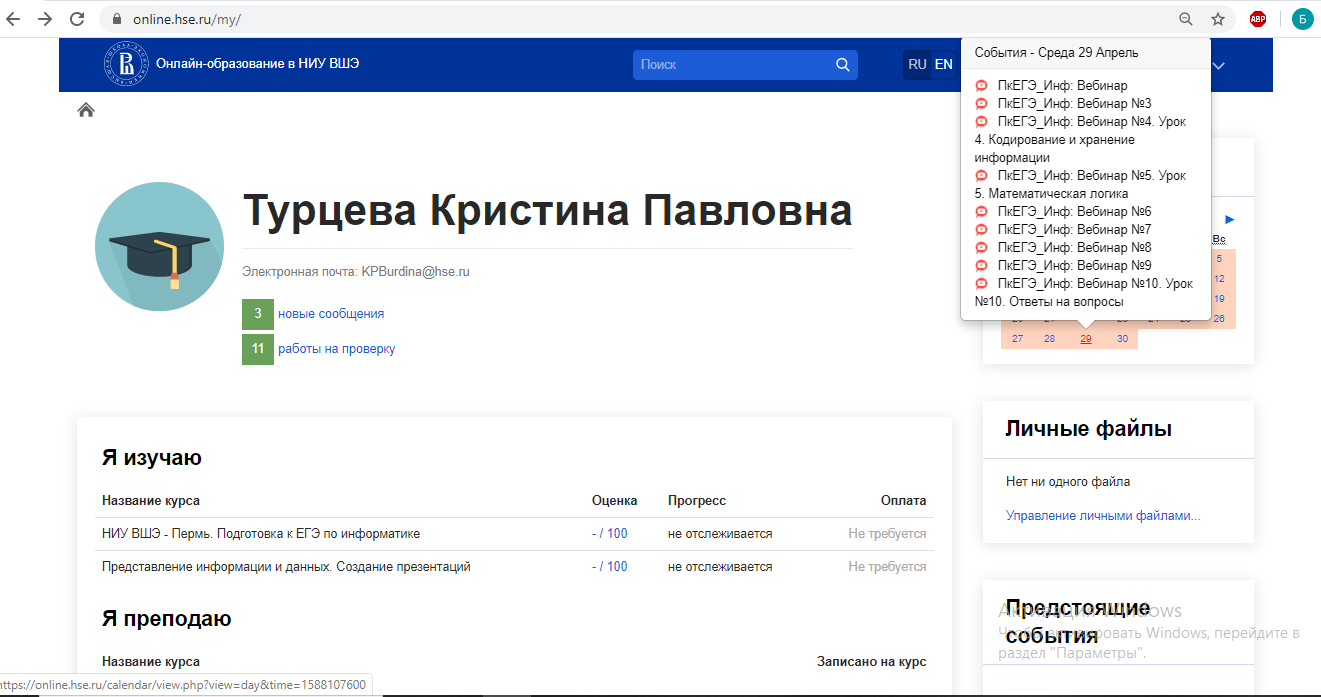 Онлайн-КУРСЫ подготовки к ЕГЭ 
10–11-е классы
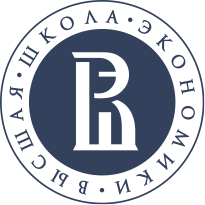 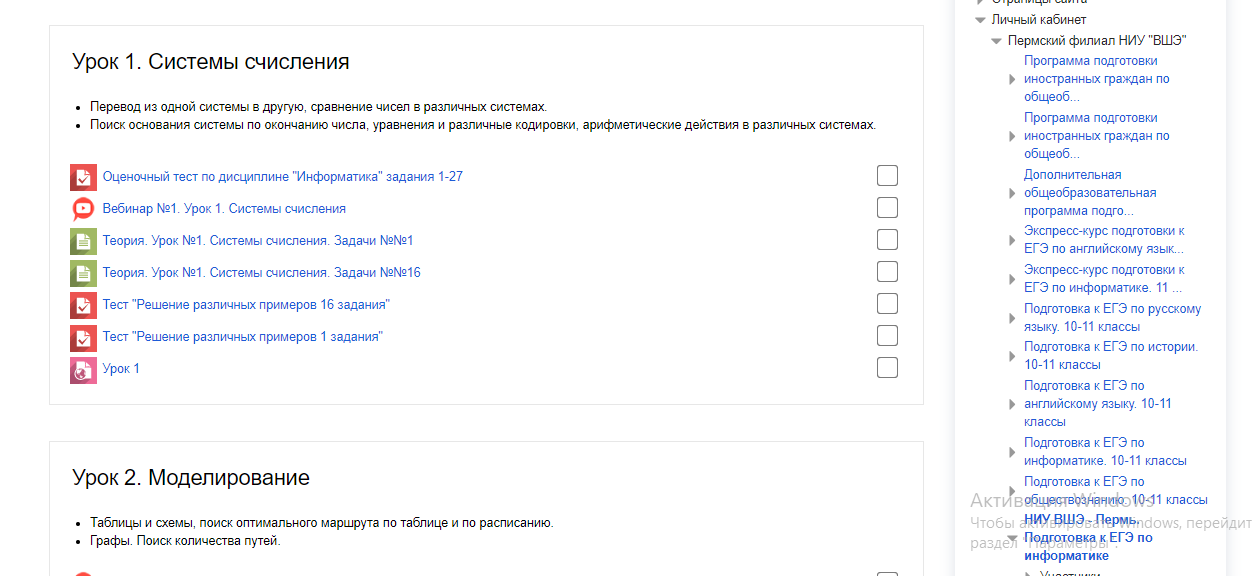 Онлайн-КУРСЫ подготовки к ЕГЭ 
10–11-е классы
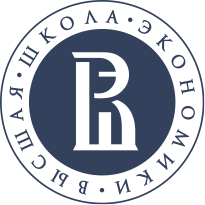 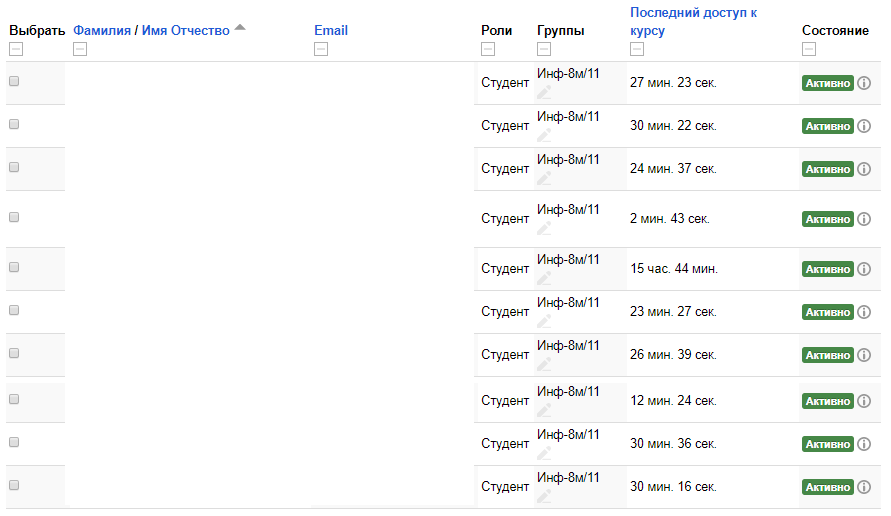 Онлайн-КУРСЫ подготовки к ЕГЭ 
10–11-е классы
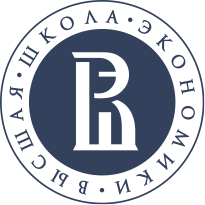 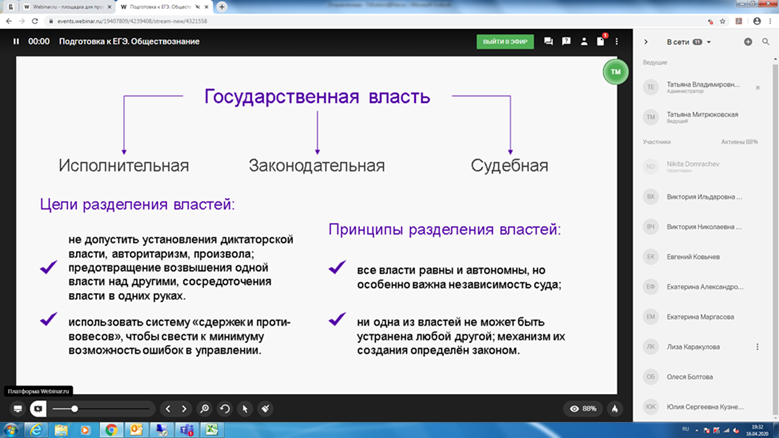 Онлайн-КУРСЫ подготовки к ЕГЭ 
10–11-е классы
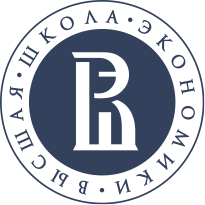 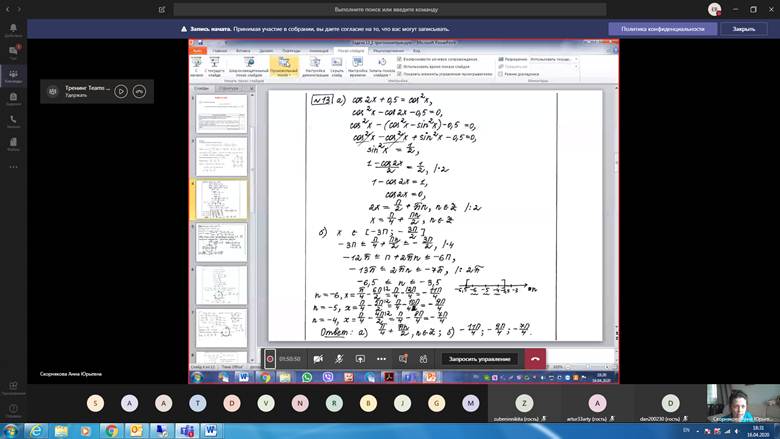 Онлайн-КУРСЫ подготовки к ЕГЭ 
10–11-е классы
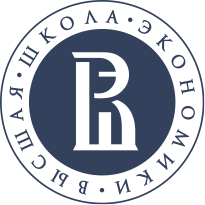 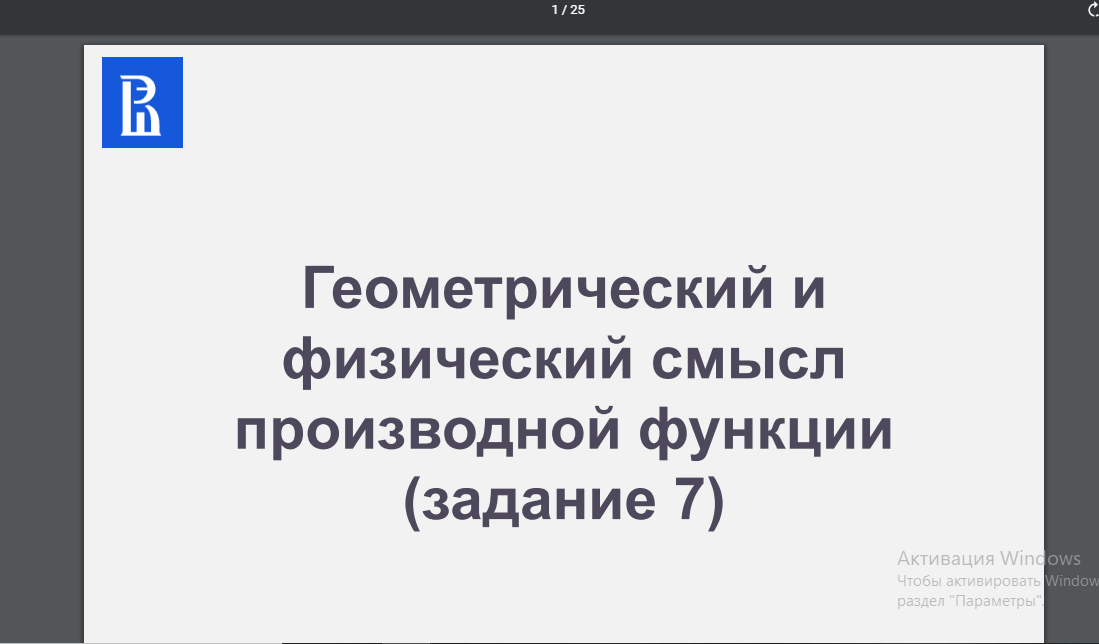 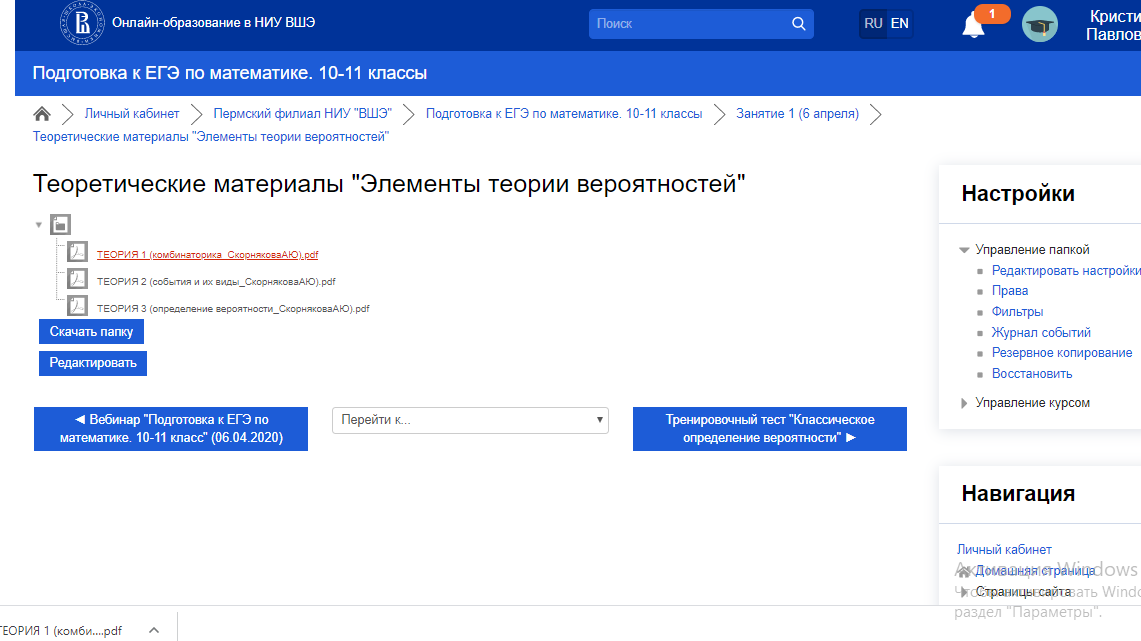 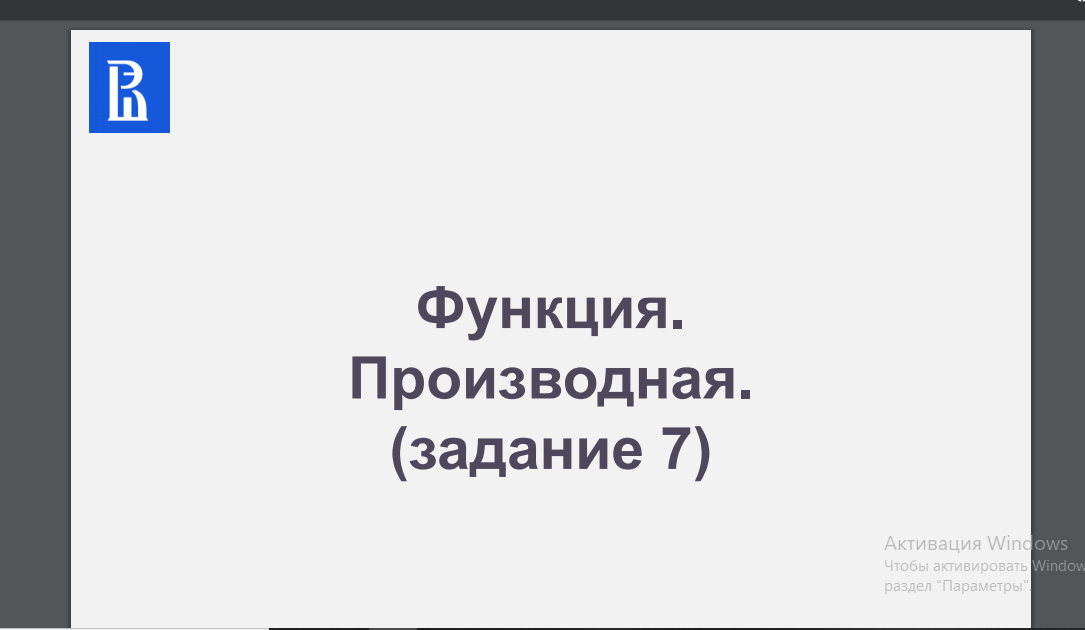 Онлайн-КУРСЫ подготовки к ЕГЭ 
10–11-е классы
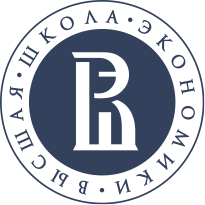 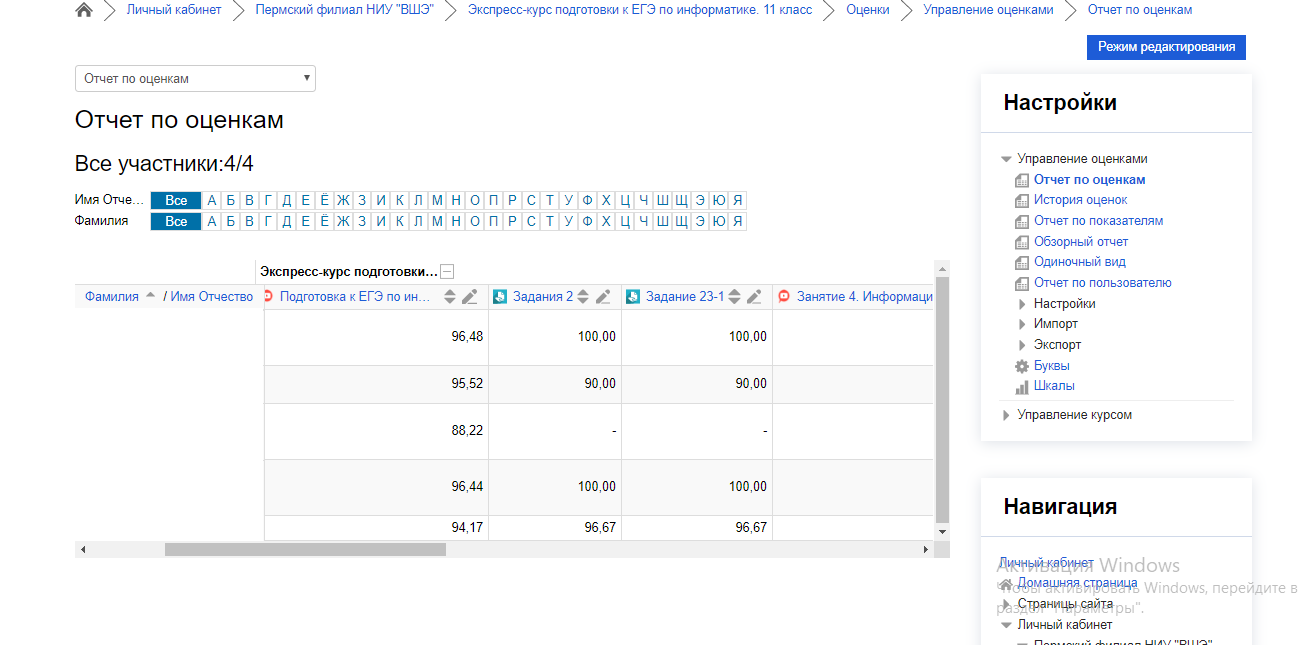 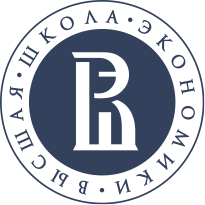 Отзывы об онлайн-курсах
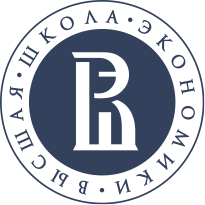 Руководители предметных направлений
Кандидат педагогических наук, доцент ПГГПУ
Эксперт ЕГЭ
Многолетний опыт работыс обучающимися по подготовке к ЕГЭ
Работа с учителями математикив рамках проектов по повышению квалификации 
Отличное владение современными информационными технологиямив обучении
Математика
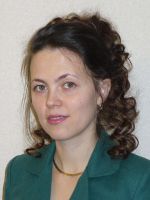 Анна Юрьевна Скорнякова
Подготовка к ЕГЭ по математике
10–11-е классы
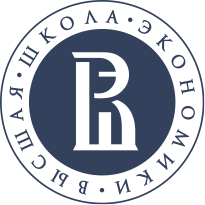 Диагностика знаний
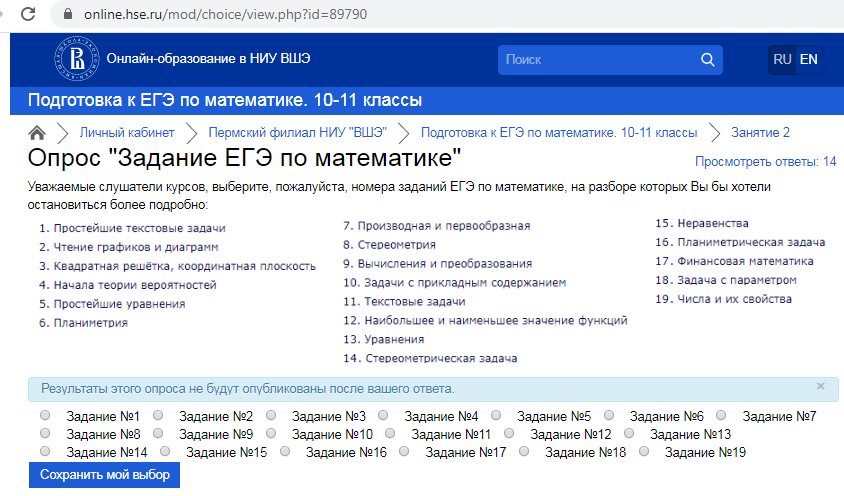 Дистанционное тестирование, опрос
Индивидуальныйплан подготовки
Индивидуальные рекомендации
Индивидуальный набор заданий
Основной этап обучения
Уроки с преподавателем
Самостоятельная работа
Контроль успеваемости
Подготовка к ЕГЭ по математике
10–11-е классы
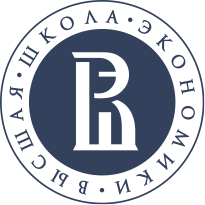 Разбор решения учеником задания 13 из ЕГЭв соответствии с критериями
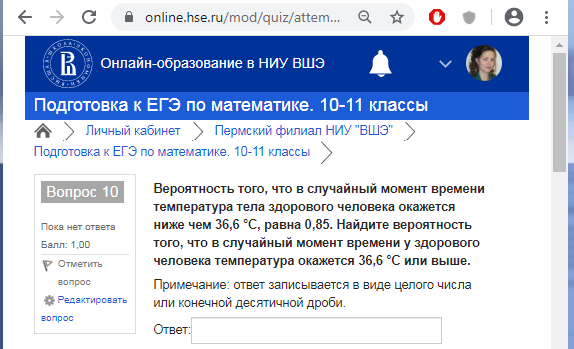 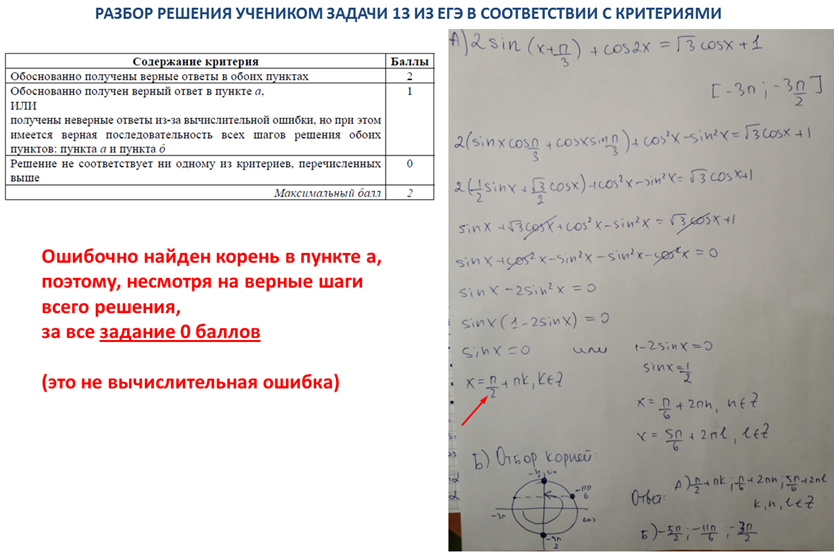 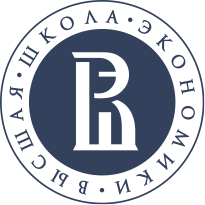 Руководители предметных направлений
5 стобалльников по результатам ЕГЭпо русскому языку, 4 призера ВсОШпо русскому языку и литературе
Эксперт ЕГЭ, учитель русского языка высшей категории
Приглашенный преподаватель НИУ ВШЭ – Пермь
Победитель муниципального и призер краевого этапов конкурса «Учитель года – 2011», призер «Профи» – 2015 и 2018, ТОП-50 учителей русского языкапо итогам «Профи» –2018
Ментор в конкурсе для молодых педагогов «Амбициозен – 2020»
Русский язык
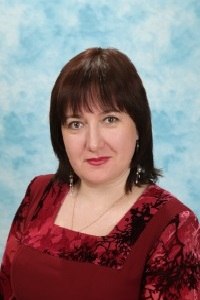 Елена Владимировна Лядова
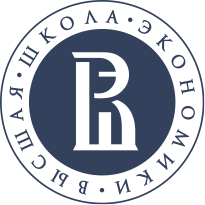 Руководители предметных направлений
Английский язык
Кандидат филологических наук, доцент НИУ ВШЭ – Пермь 
Эксперт ЕГЭ
Регулярное повышение квалификации по английскому языку в качестве эксперта ЕГЭ, участие в международных конференциях и стажировках
Многолетний опыт работыс обучающимися по подготовке к ЕГЭ
Работа с учителями английского языкав рамках проектов по повышению квалификации
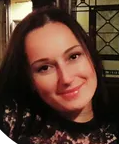 Ирина Сергеевна Морозова
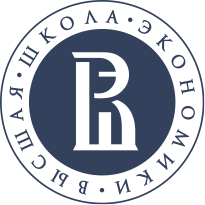 Руководители предметных направлений
Учитель профильных классов Лицея№ 10 при НИУ ВШЭ – Пермь
Средний балл по итогам сдачи ЕГЭее учениками всегда выше среднего балла города, края и страны
Эксперт ЕГЭ
Приглашенный преподаватель НИУ ВШЭ – Пермь
Знает обо всех новациях в ЕГЭпо информатике 
Виртуозное владение дистанционными образовательными технологиями
Информатика
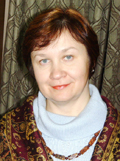 Наталия Геннадьевна
Иванова
Основные направления подготовки
По информатике
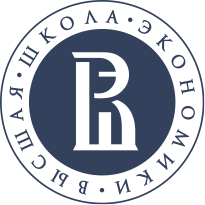 Традиции
Особое внимание
Систематизация знанийпо информатике за 10–11-й класс
Диагностика и устранениедефицитов в предмете
Разбор  и тренировкатиповых заданий ЕГЭ
Мониторинг достижений
Оформление заданий части 2
Возможна смена формы экзамена
Трудные темы: основы математической логики, подпрограммы, рекурсия, рекуррентность, стратегия игр
Математические основы алгоритмов
Задачи программирования
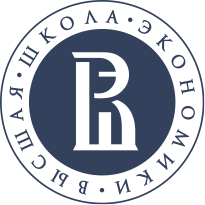 Руководители предметных направлений
Кандидат исторических наук, доцентНИУ ВШЭ – Пермь
Эксперт ЕГЭ по проверке заданийс развернутым ответом
Председатель предметной комиссиипо обществознанию Олимпиады учителей-предметников «Профи»
Опыт работы с обучающимися по подготовкек ЕГЭ с момента появления экзаменапо обществознанию
Регулярное повышение квалификациипо проверке заданий ЕГЭ под руководством Министерства образования и науки ПК
Работа с учителями истории и обществознания в рамках проектов по повышению квалификации
Обществознание
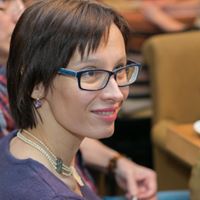 Анна Семеновна Кимерлинг
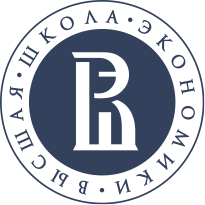 Руководители предметных направлений
Кандидат исторических наук, доцент НИУ ВШЭ – Пермь
Эксперт ЕГЭ
Многолетний опыт работыс обучающимися по подготовке к ЕГЭ 
Регулярное повышение квалификации по проверке заданий ЕГЭ под руководством Министерства образования и науки Пермского края
Работа с учителями историии обществознания в рамках проектовпо повышению квалификации
История
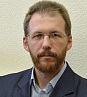 Владислав Валерьевич Шабалин
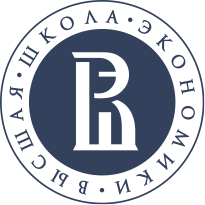 Фокус-программы
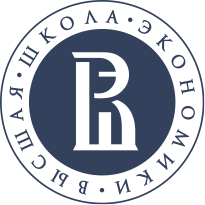 Стоимость обучения
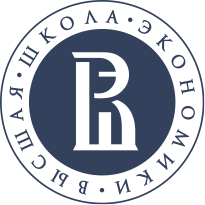 Скидки на обучение
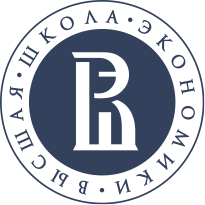 Рассрочка платежа: длинные программы
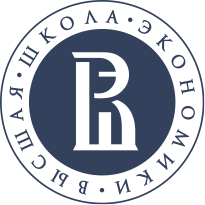 Заявки на обучение
https://perm.hse.ru/fdp/
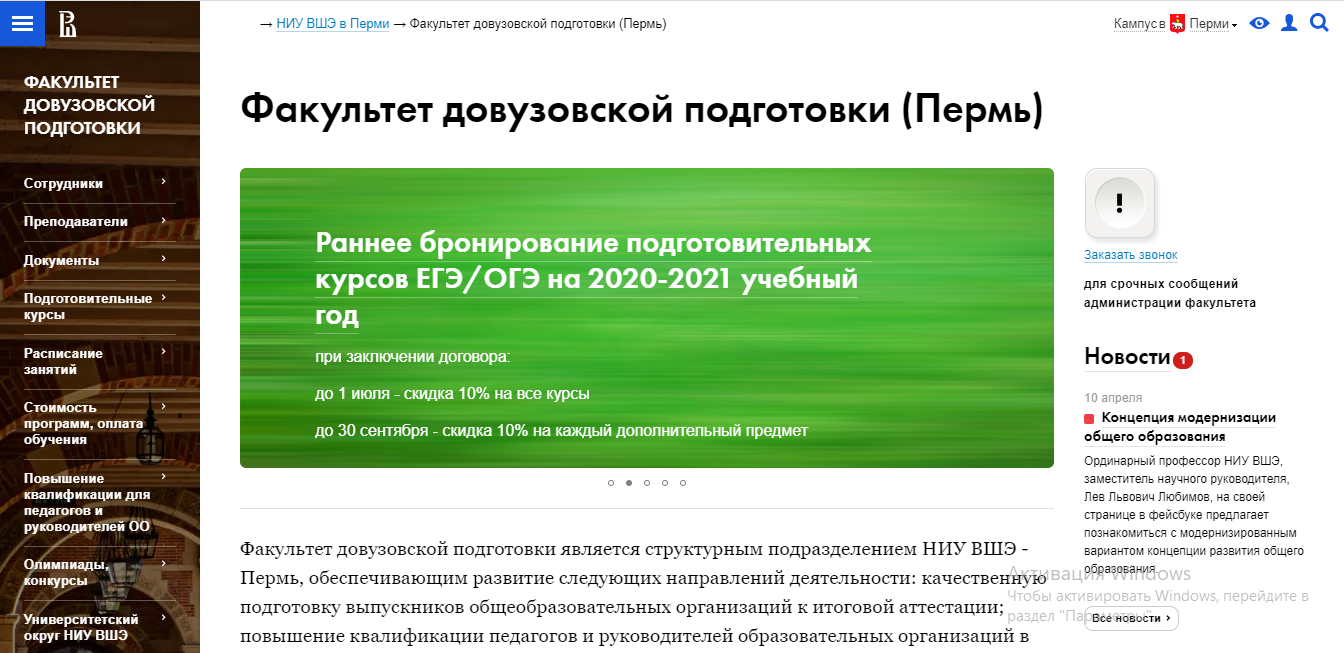 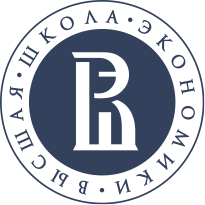 Заявки на обучение
https://perm.hse.ru/fdp/podgotovitelnyekurs2020
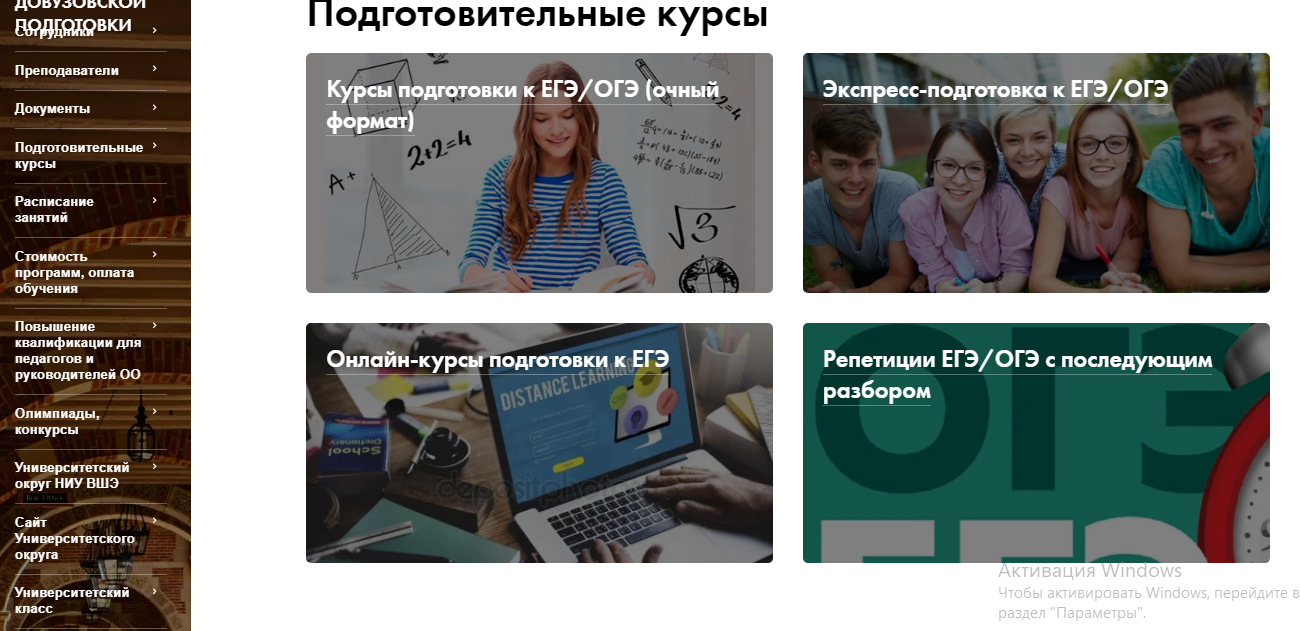 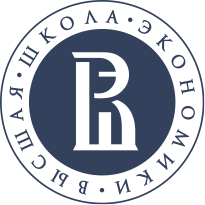 Заявки на обучение
https://perm.hse.ru/fdp/podgotovitelnyekurs2020
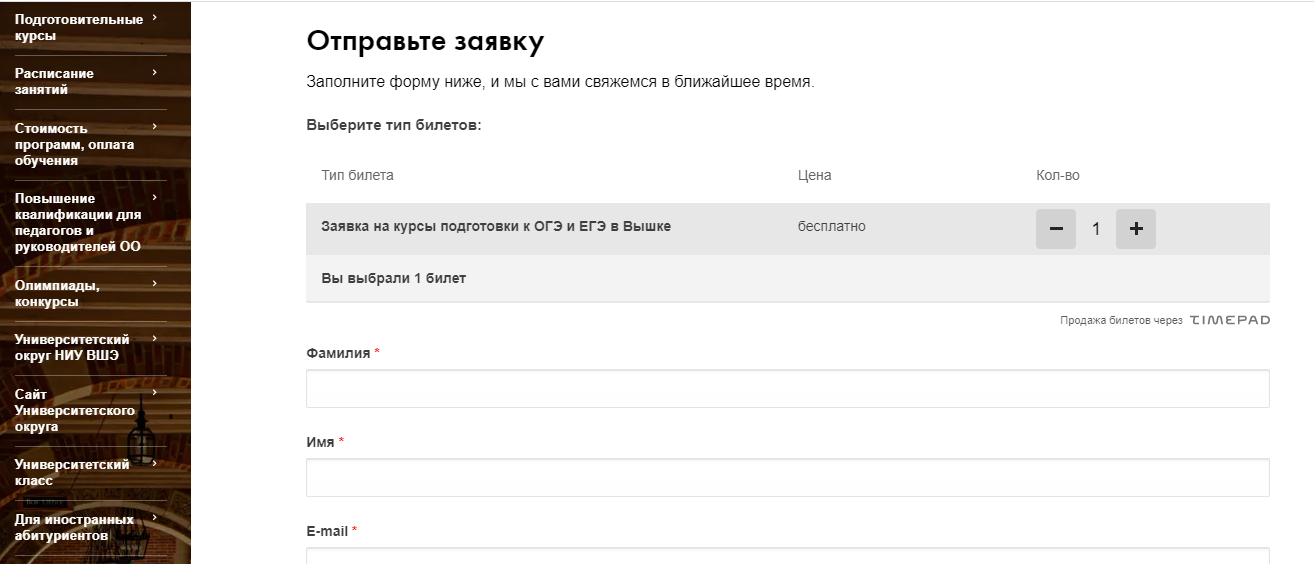 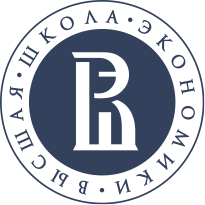 Заявки на обучение
Контактные лица
Турцева Кристина Павловна, менеджер направления подготовки к ЕГЭ / ОГЭ KPBurdina@hse.ru
Петрова Елена Алексеевна, специалист eapetrova@hse.ru
Ершова Татьяна Владимировна, специалист tvershova@hse.ru
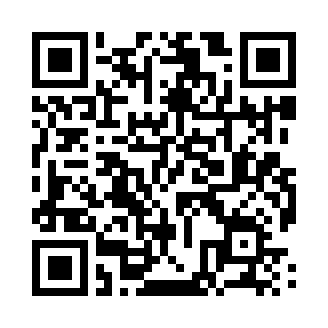 Наш адрес: г. Пермь, ул. Лебедева, д. 27, каб. 218
Телефон: 8 (342) 200-95-40, эл. почта: fdpperm@hse.ru
Добро пожаловать!